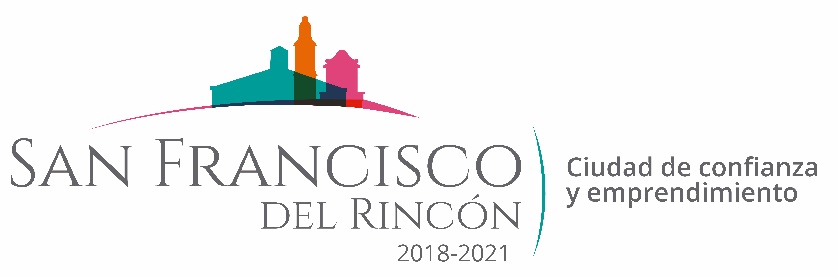 REPORTE MES DE MAYO MAQUINARIA
TRABAJOS EN LA UNIDAD DEPORTIVA J JESUS RODRIGUEZ BARBA
FECHA INICIO
FECHA TERMINO
CONCEPTO
29/05/2020
19/05/2020
MANOBRAS DE LIMPIEZA
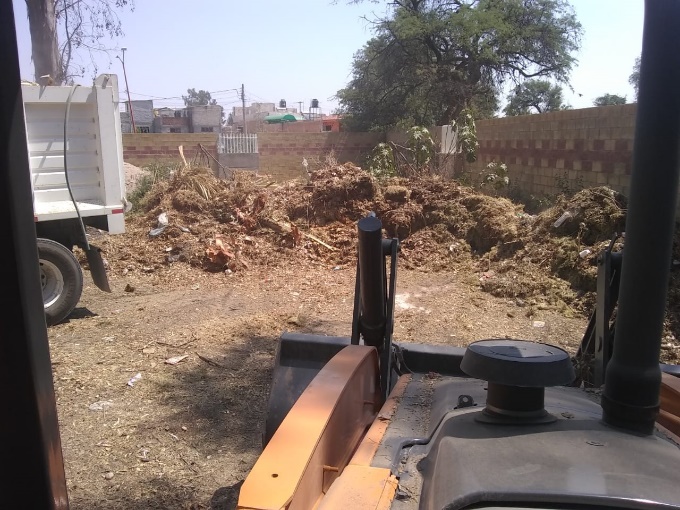 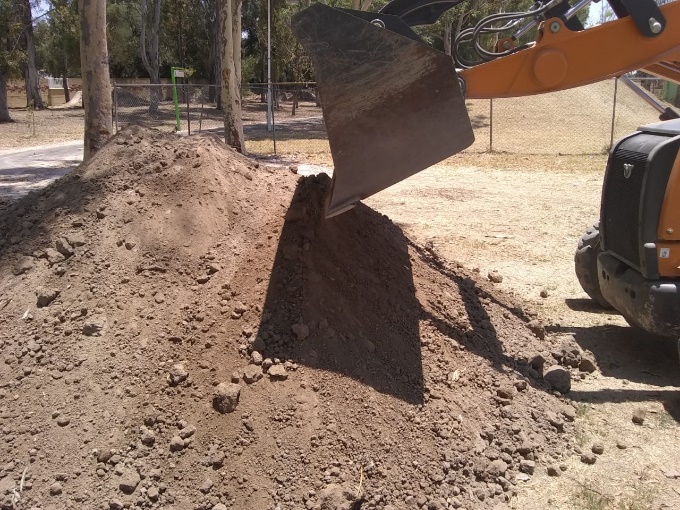 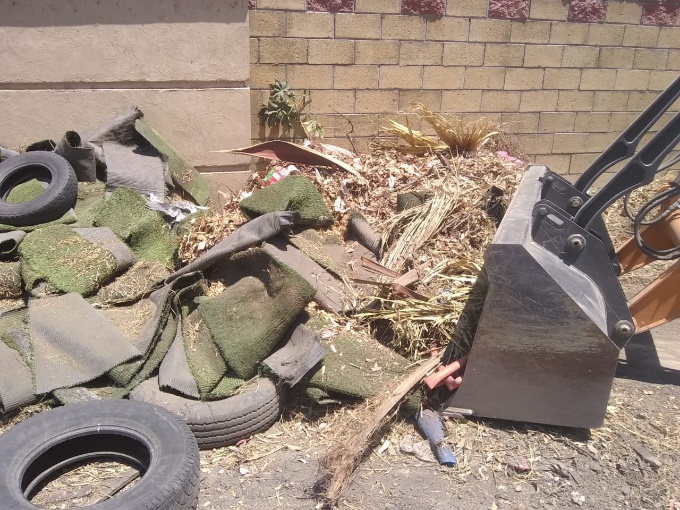